Изготовление дидактических пособий для межполушарного взаимодействия дошкольников
Выполнила воспитатель высшей категории :
                    Васьковская Екатерина николаевна
Дидактические пособия и игры направлены на развитие межполушарного взаимодействия путем выполнения разных движений левой и правой рукой одновременно.
Цель дидактических пособий: развитие межполушарного взаимодействия, способствующее активизации мыслительной деятельности.
Задачи      пособия:
- развитие межполушарной специализации;
- синхронизация работы полушарий;
- развитие мелкой моторики рук;
- развитие познавательных процессов;
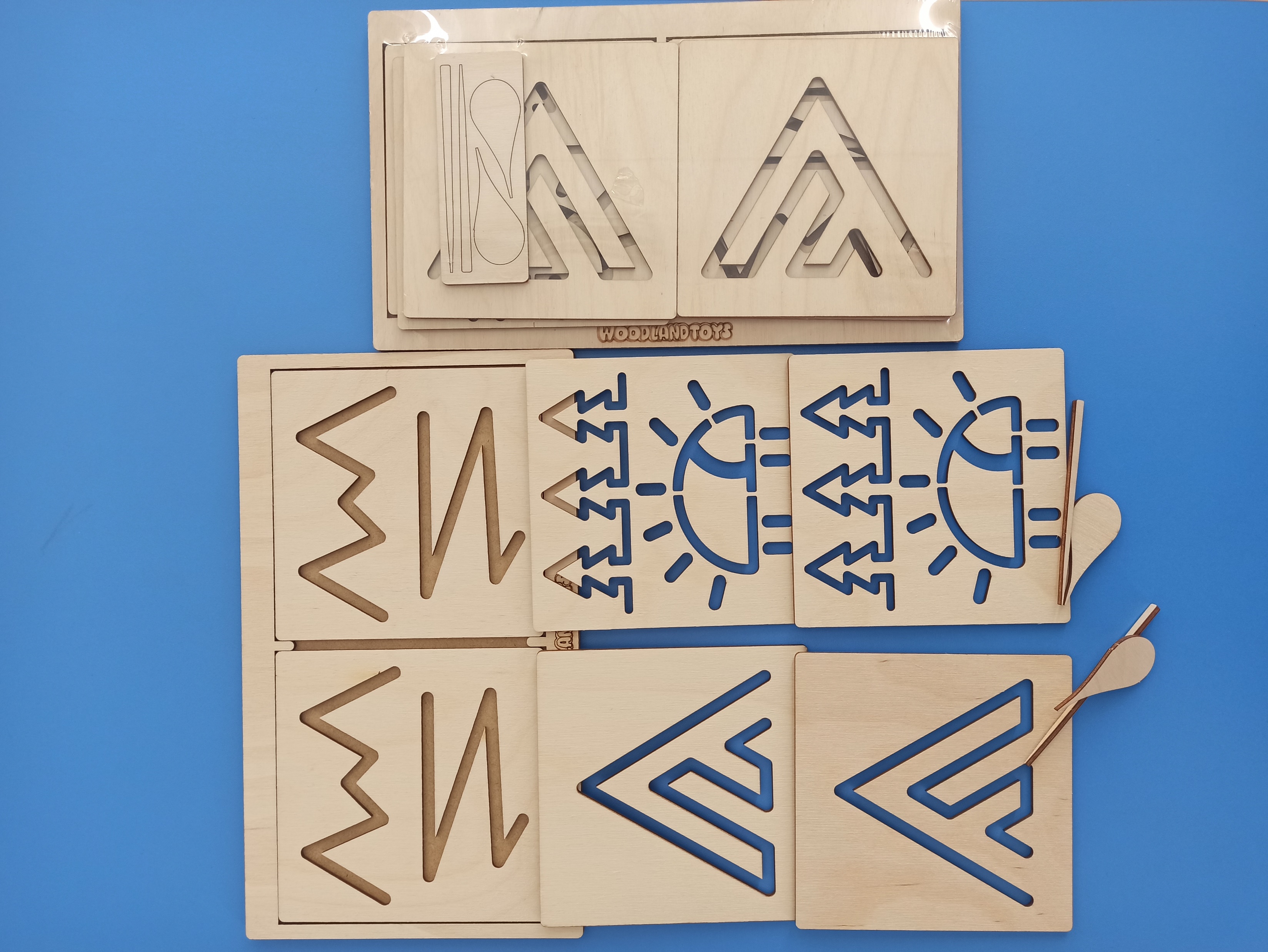 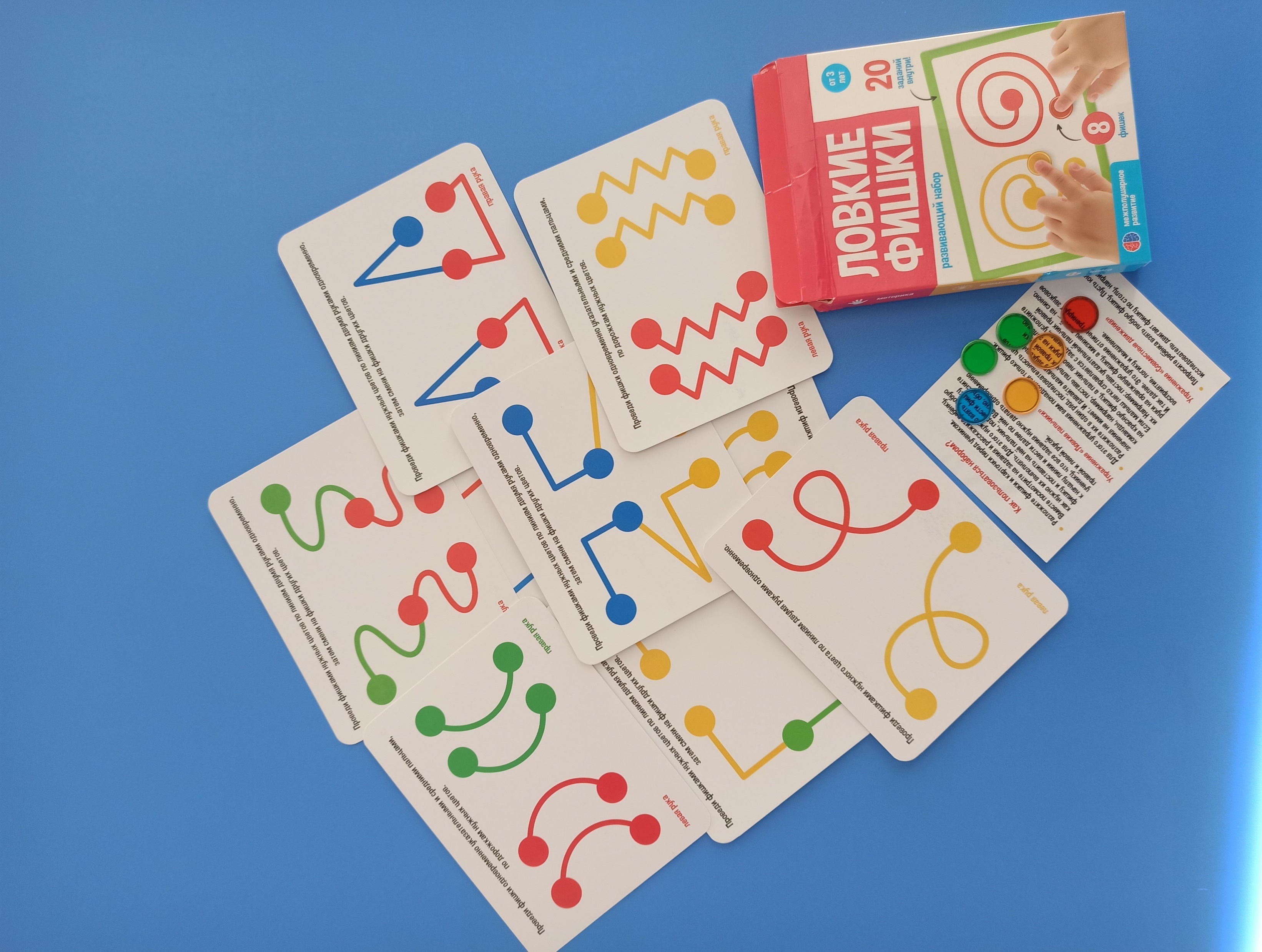 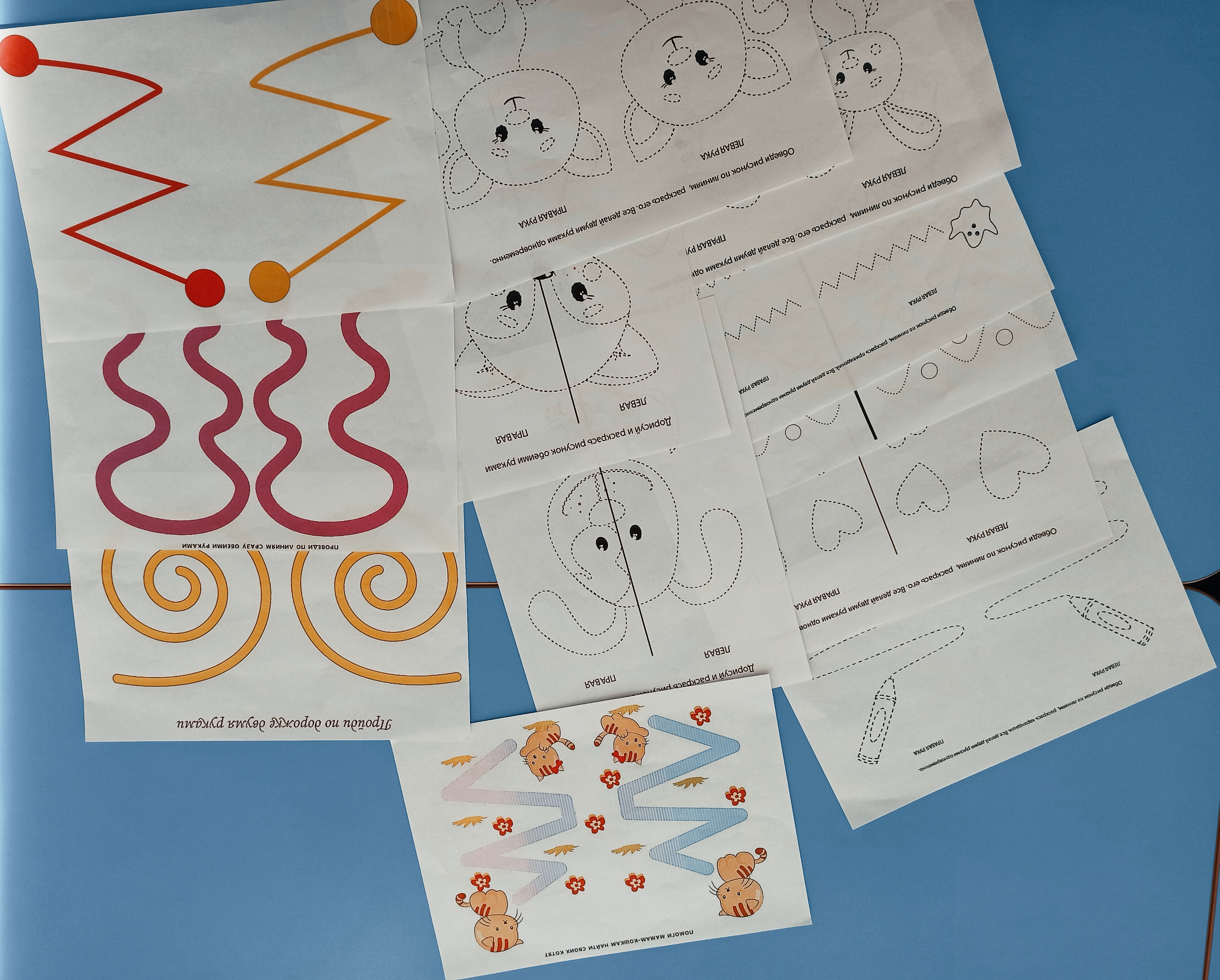 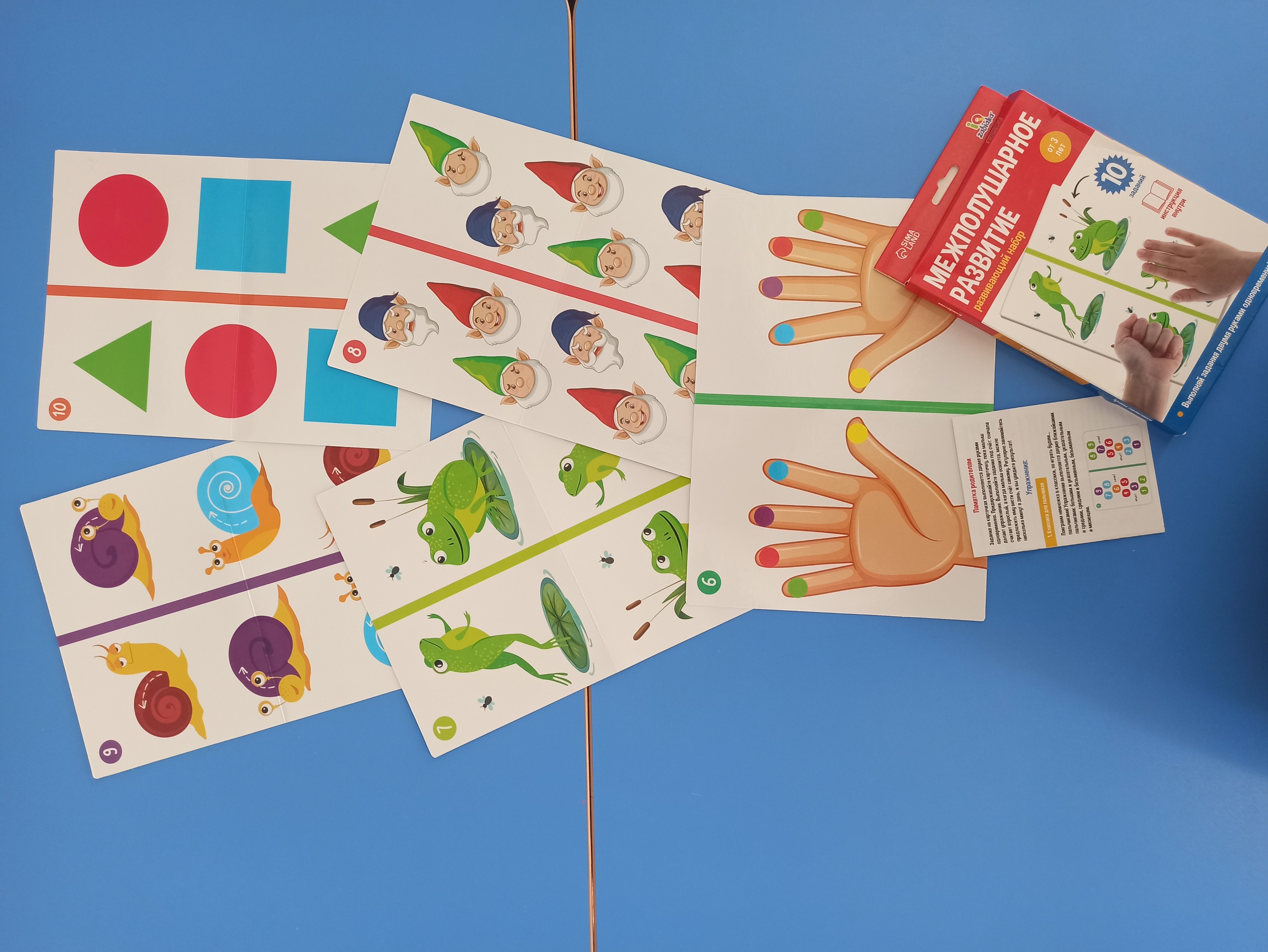 Межполушарные доски (доски для развития межполушарных связей) - это развивающие пособия, предназначенные для стимуляции работы обоих полушарий головного мозга.
 В результате прохождения лабиринта одновременно обеими руками улучшается взаимодействие и синхронизация работы левого и правого полушарий мозга.
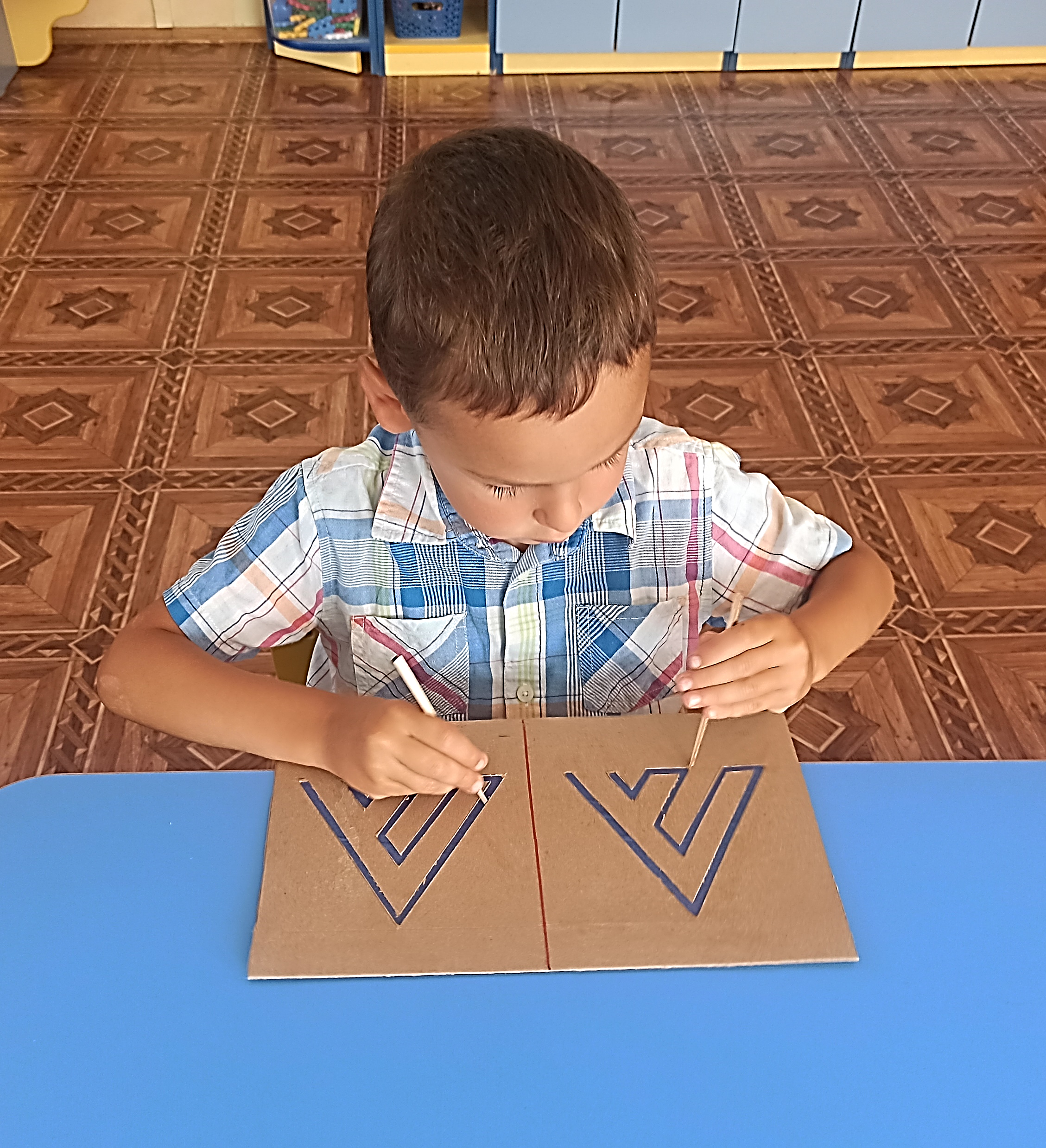 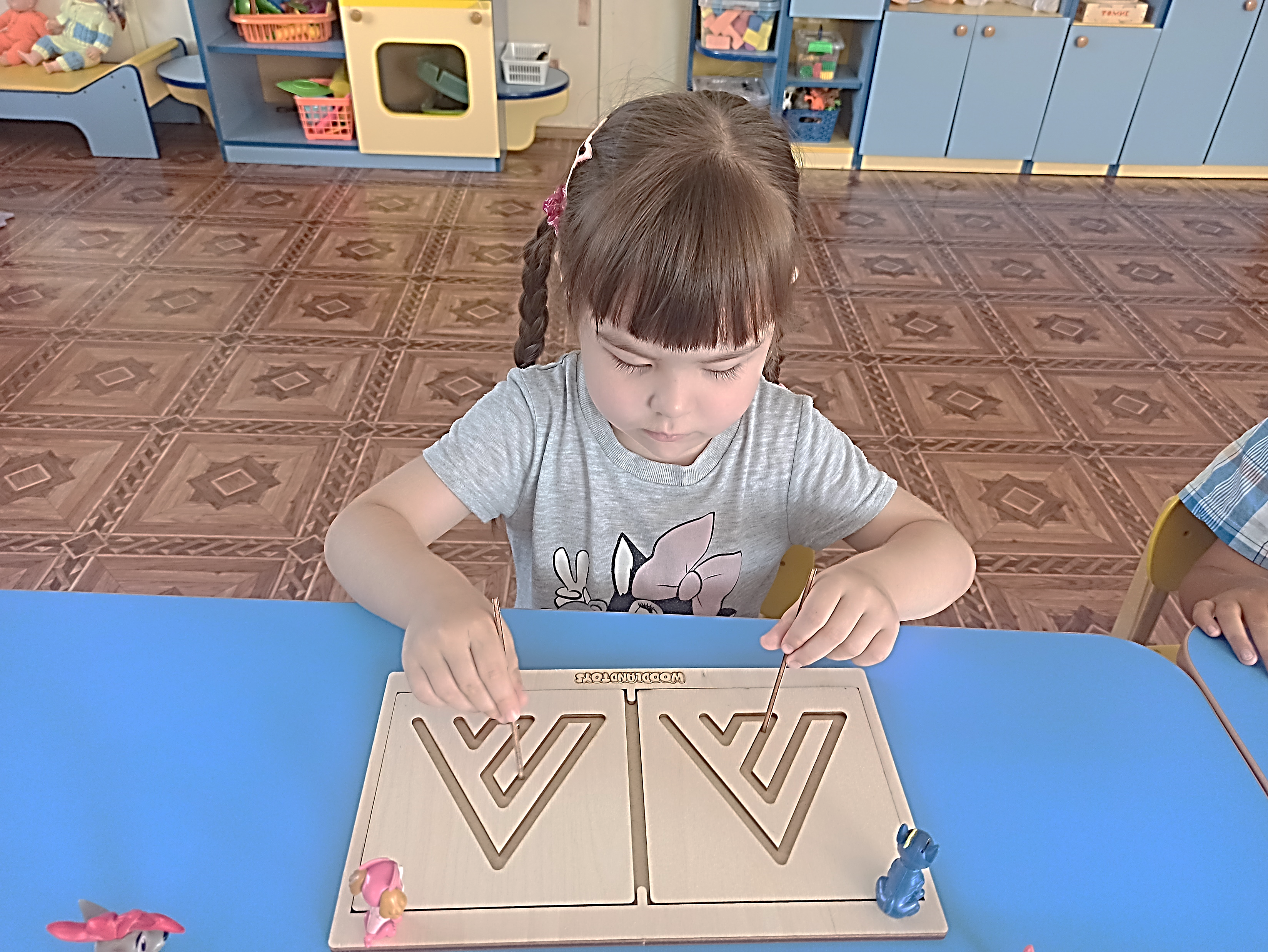 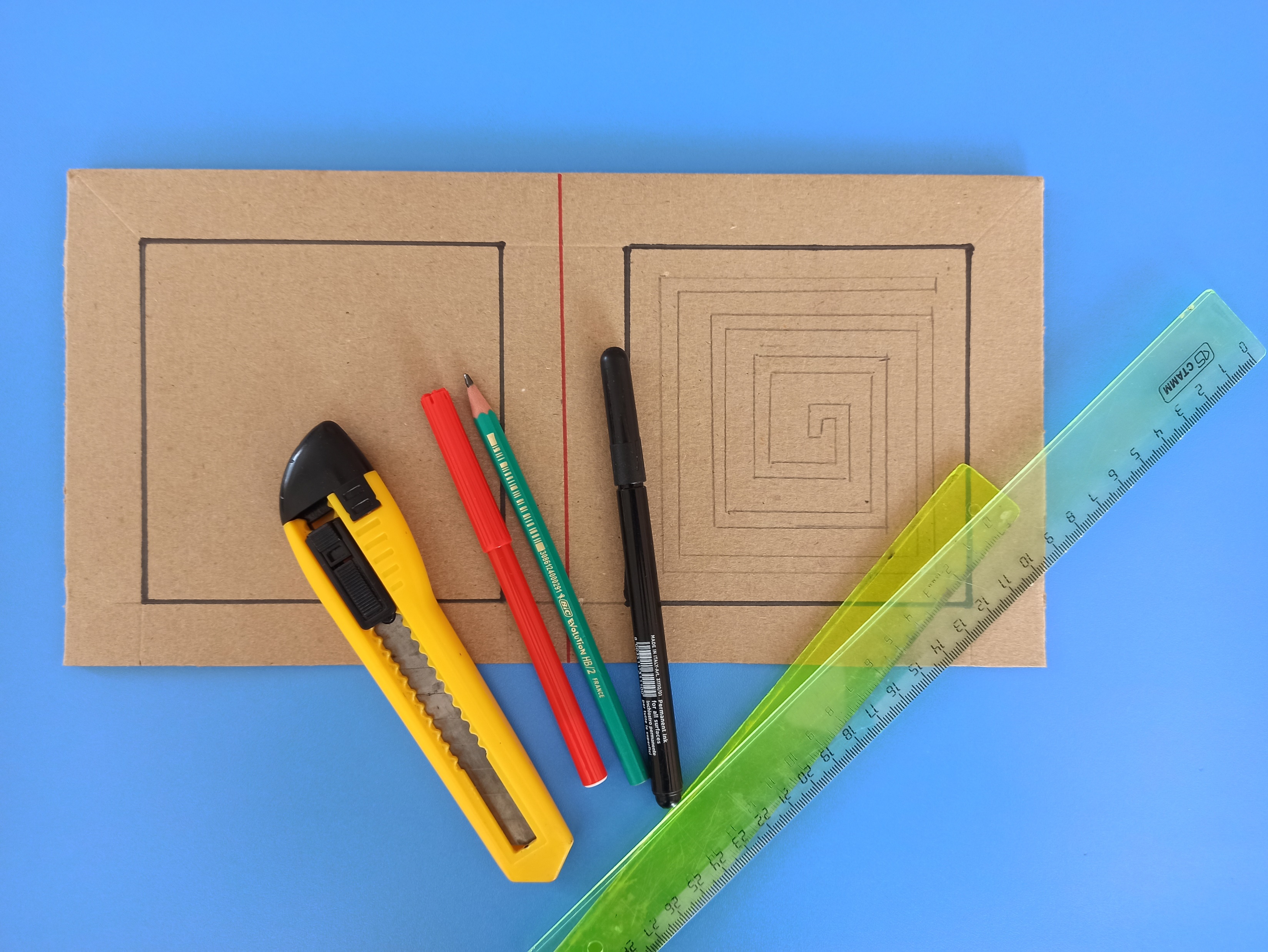 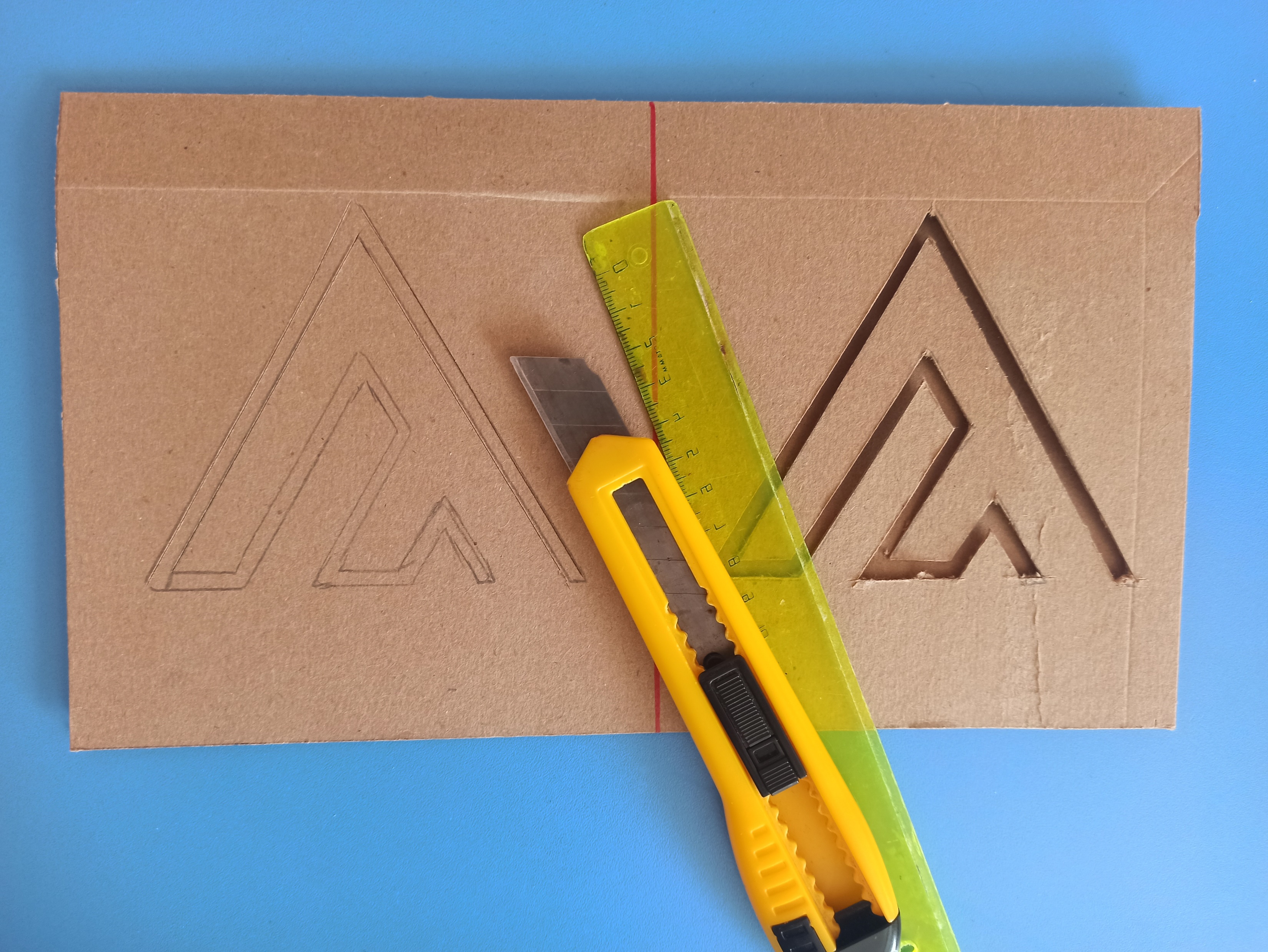 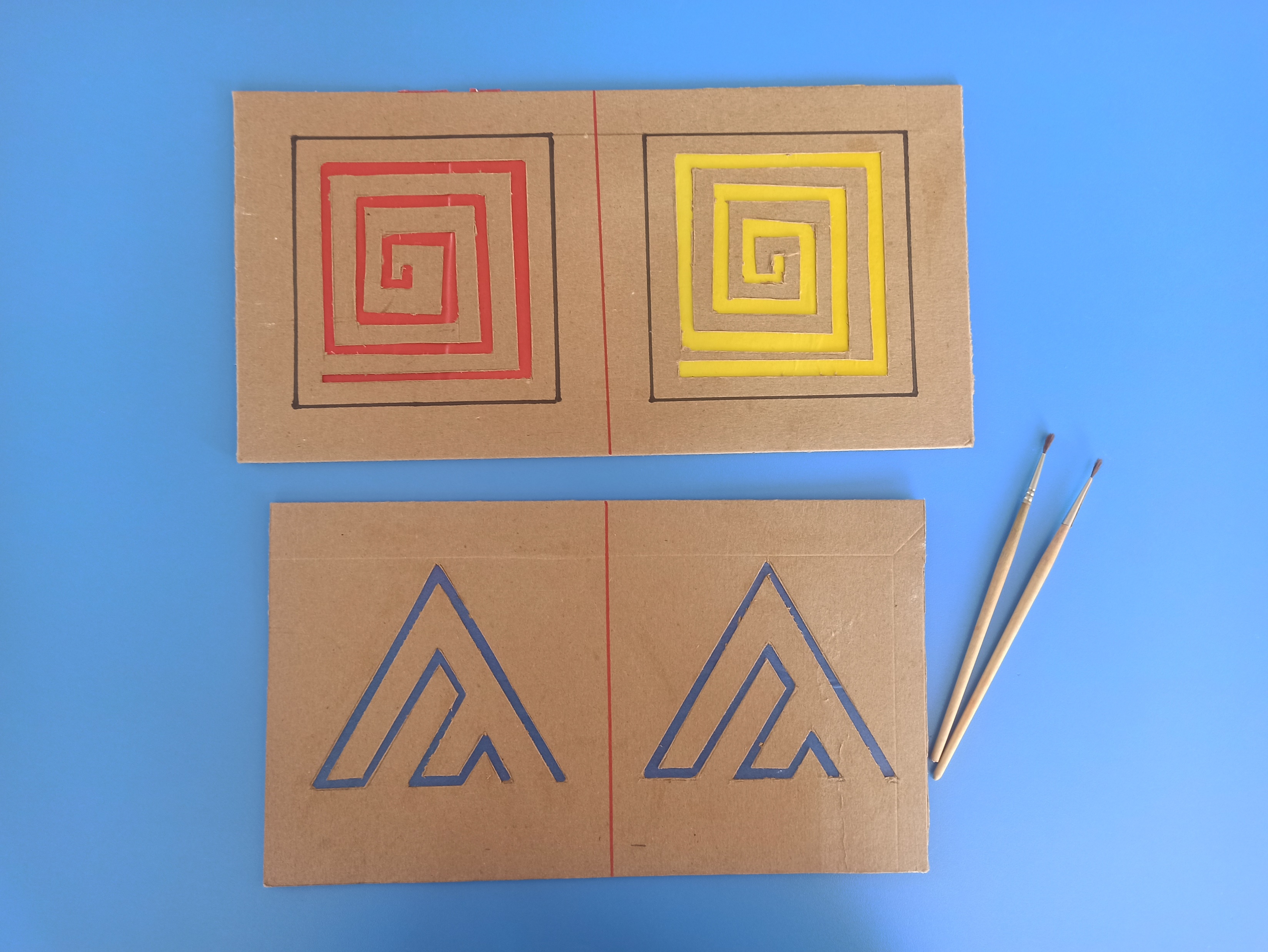 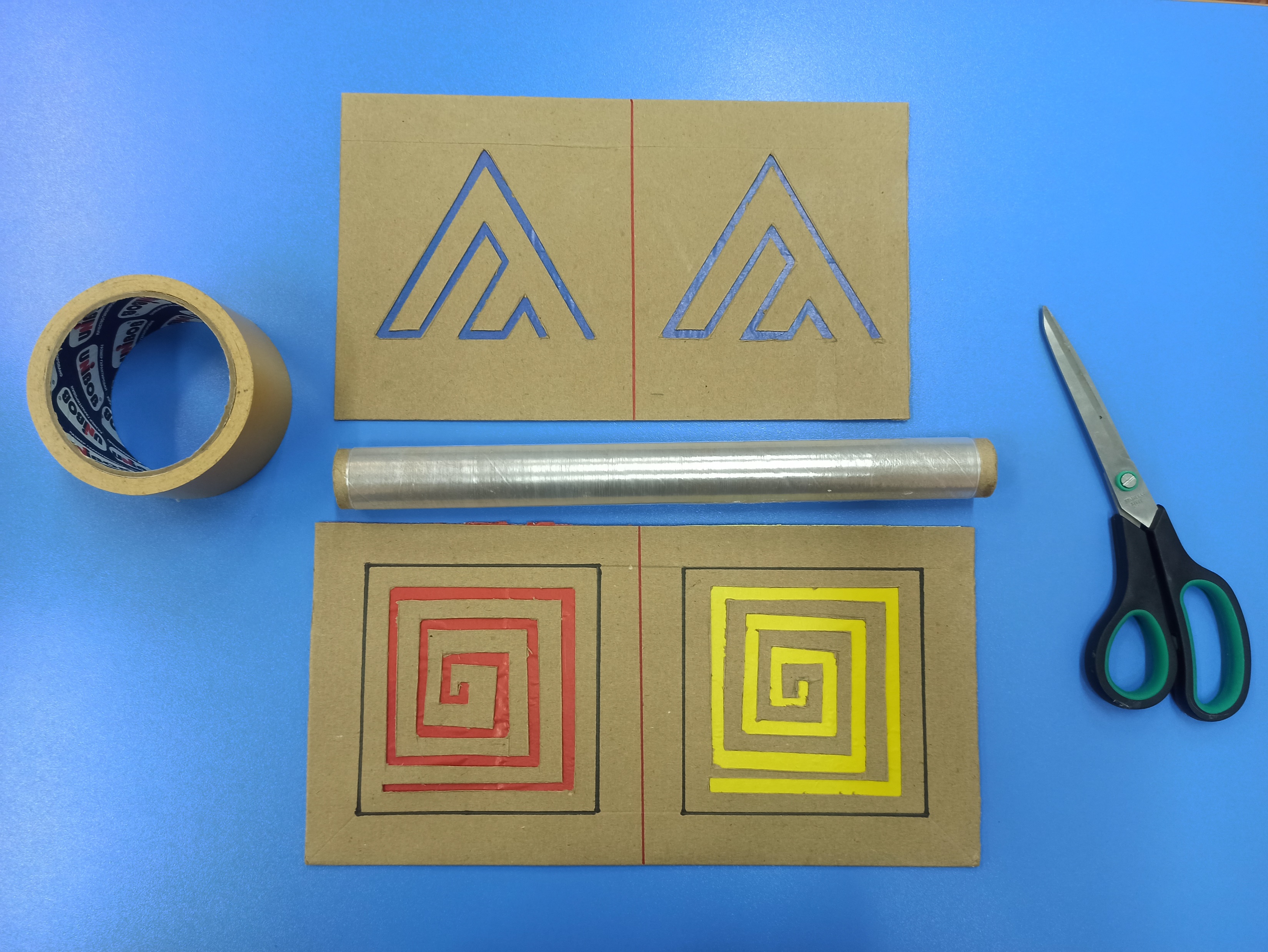 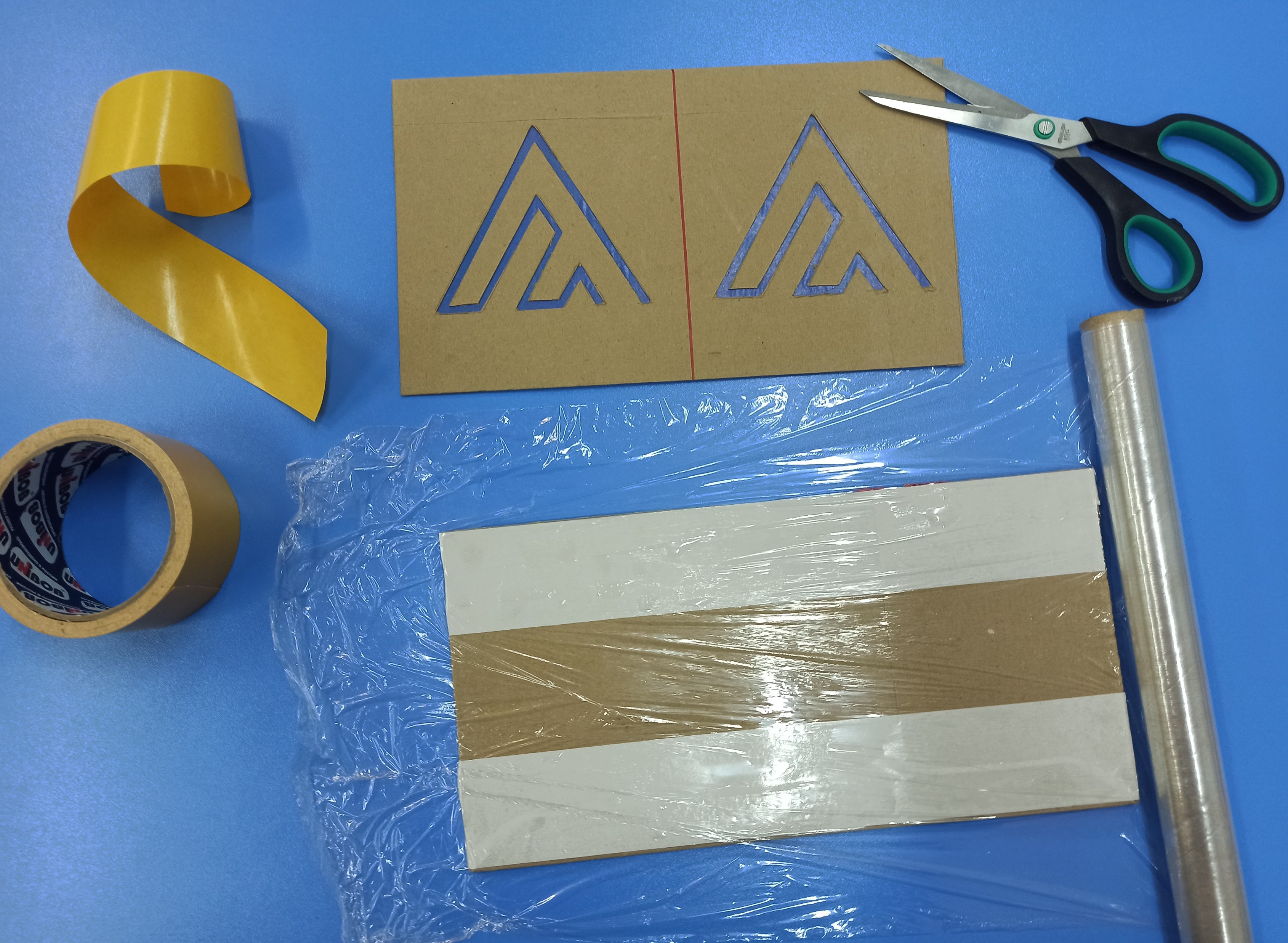 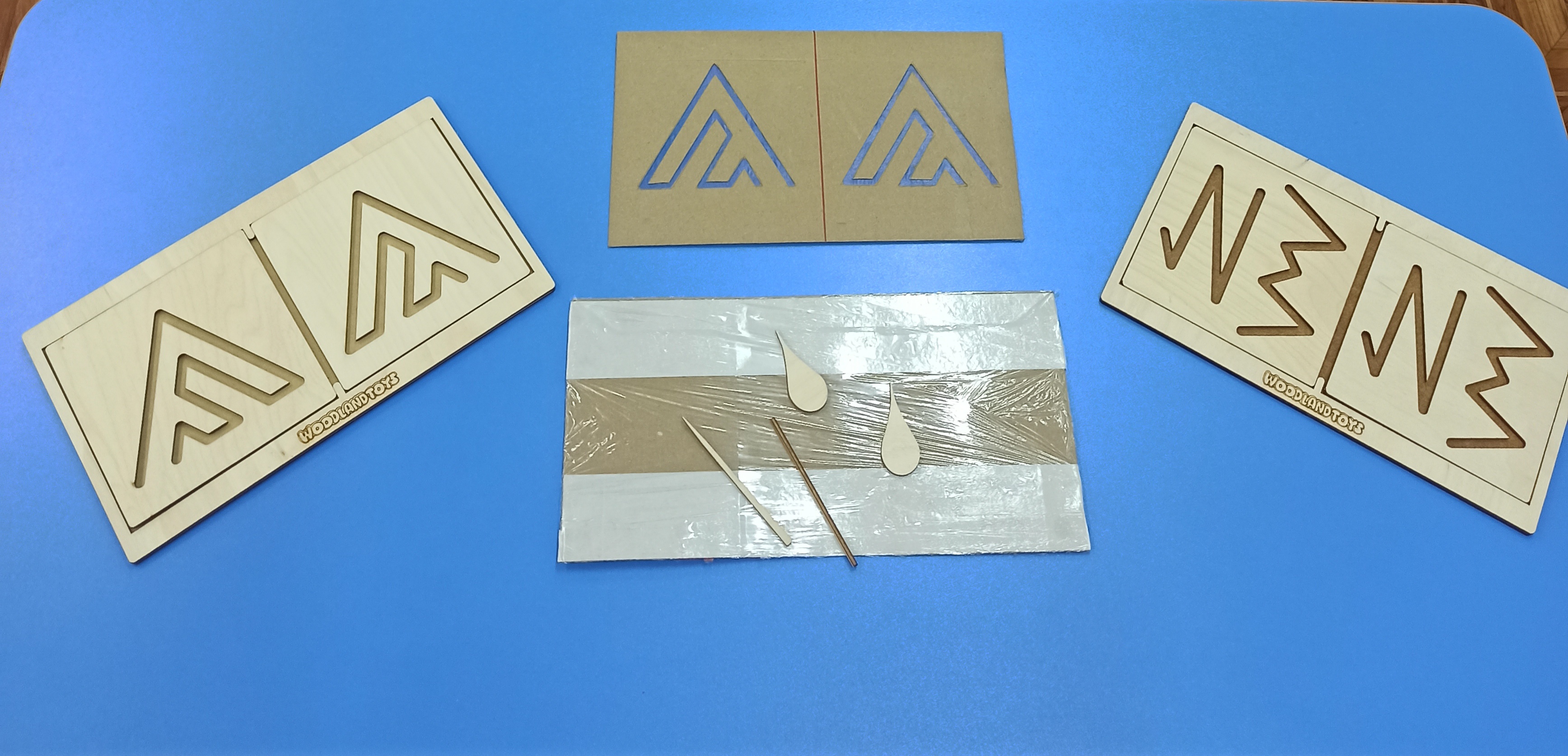 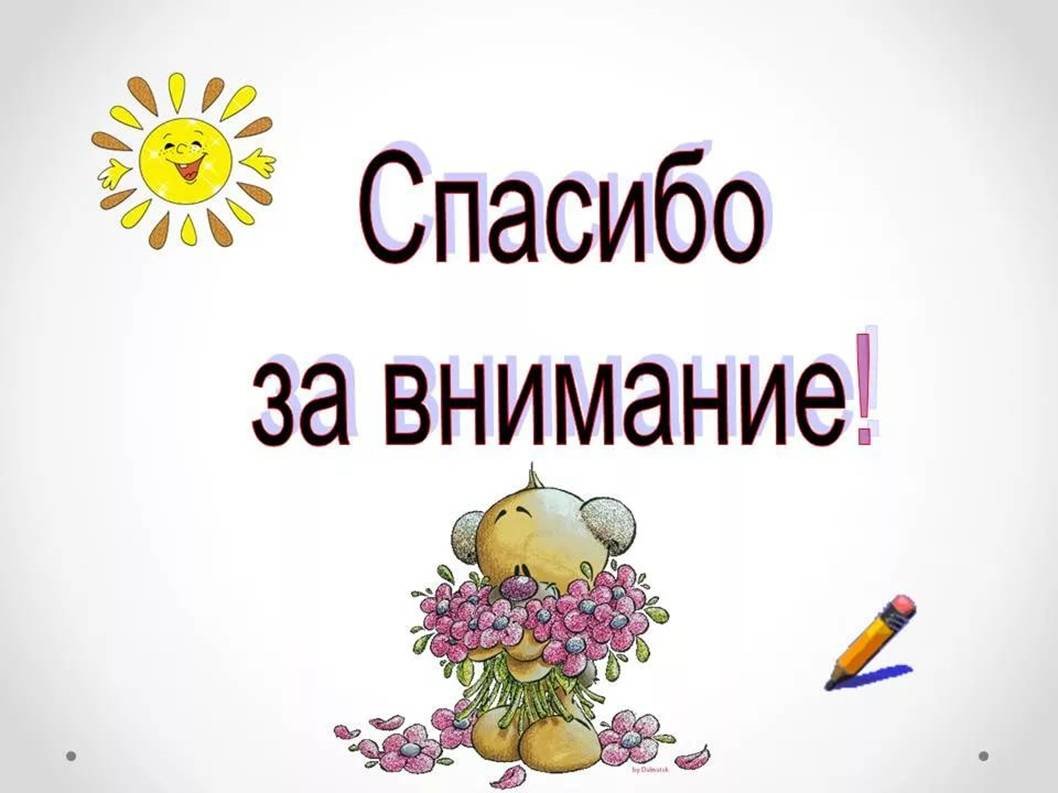